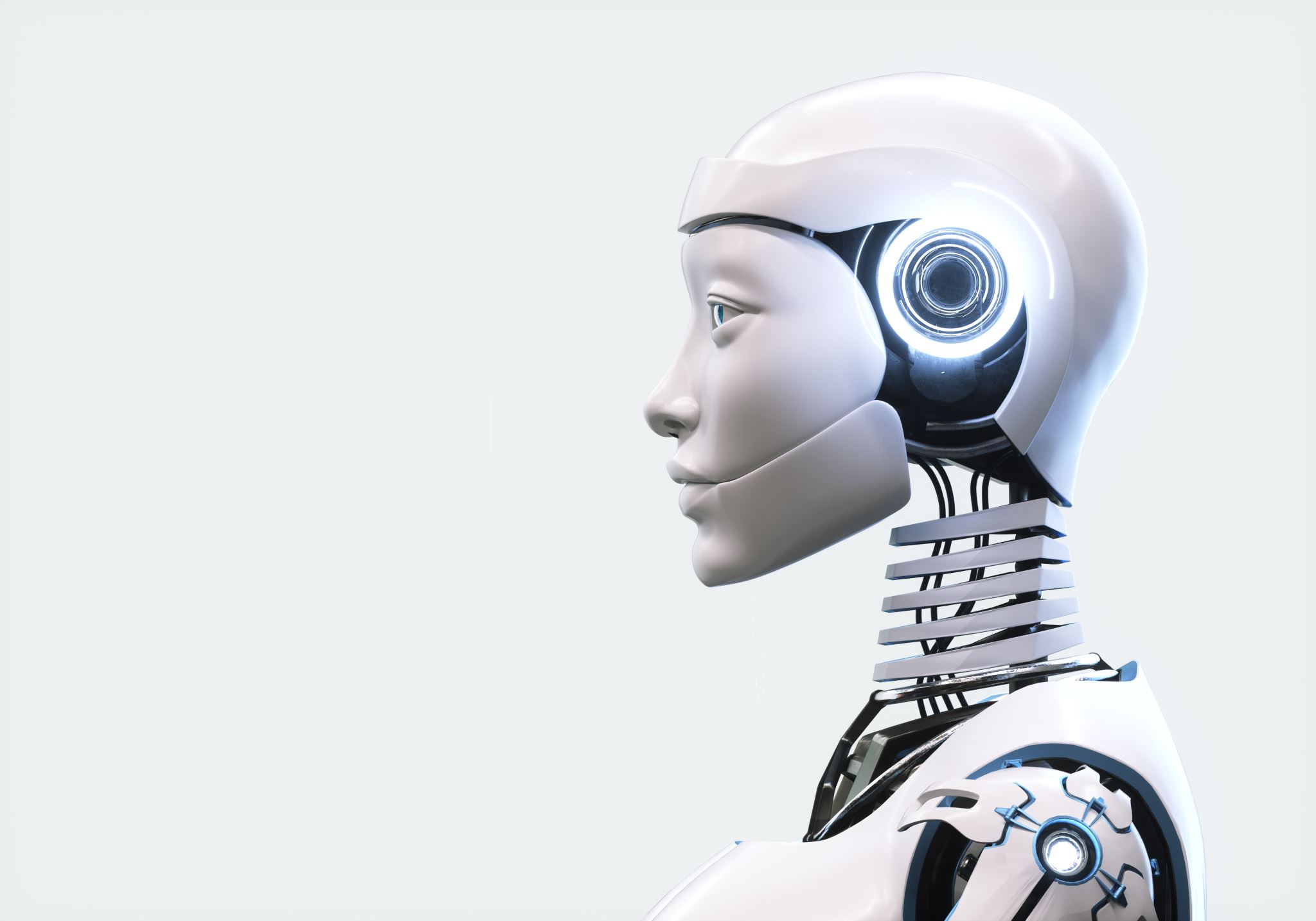 An Introduction to Artificial Intelligence for ESL Instructors
March 19, 2024
Michael Fierheller
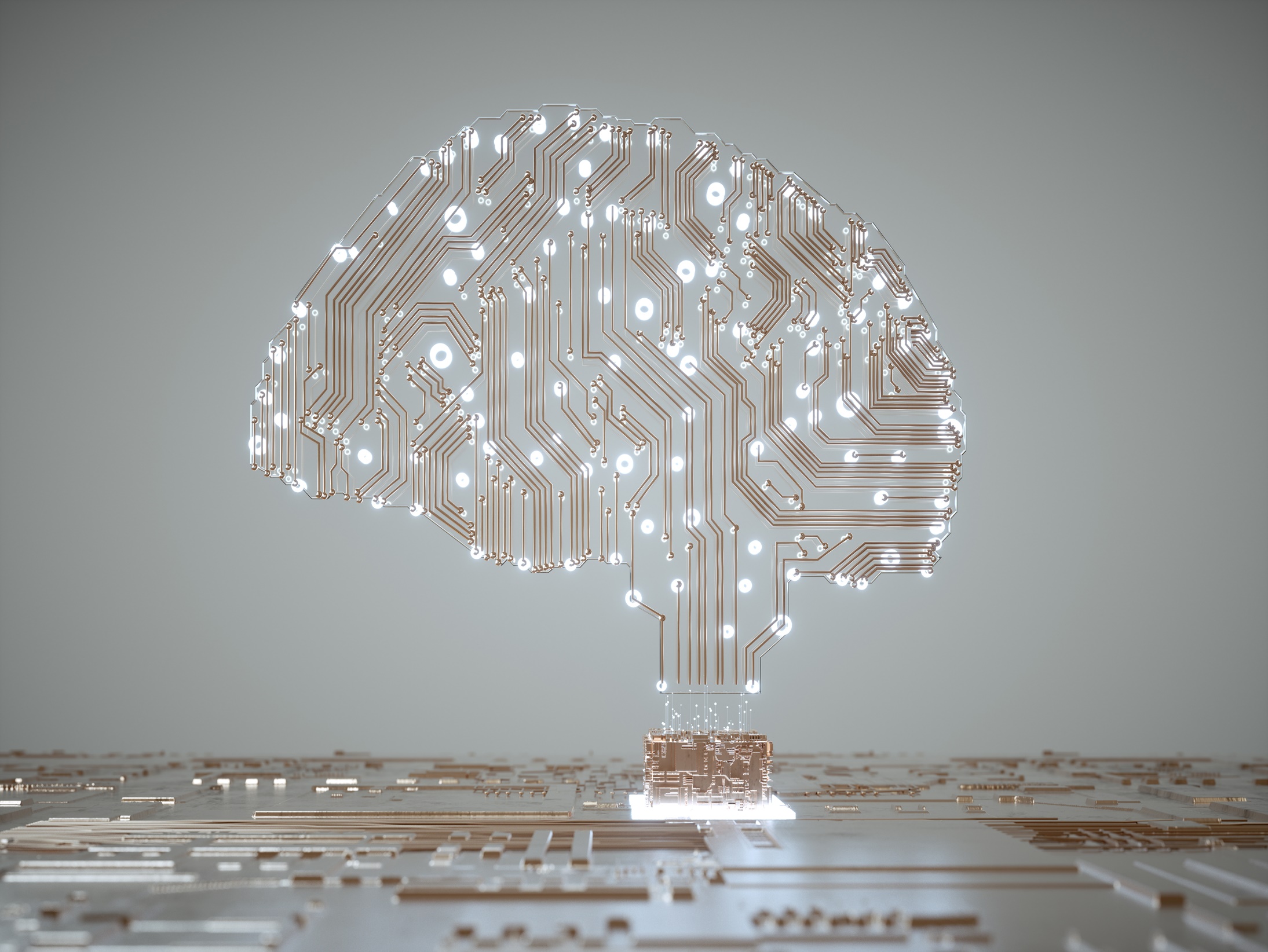 Overview
What is artificial intelligence (AI)?
AI for individualized and self-directed learning
AI for saving time
Limitations and concerns
Trent-ESL 2024
2
What do we mean by artificial intelligence?
Large Language Models (LLM)
Text predictors 
Trained on huge amounts of text data
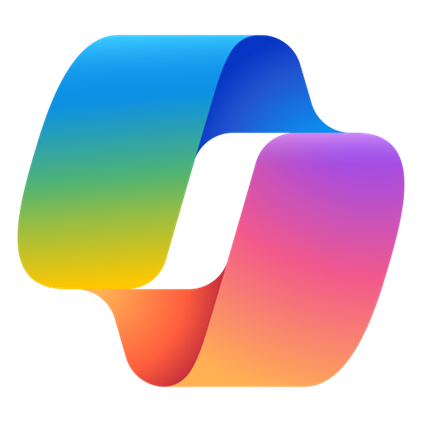 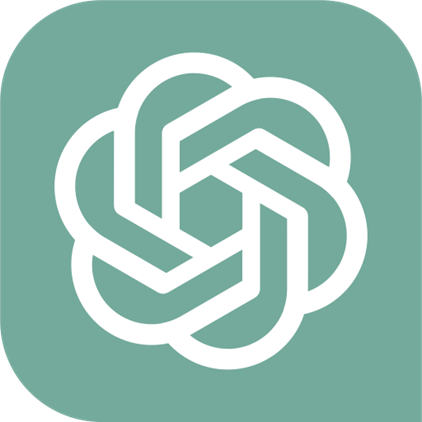 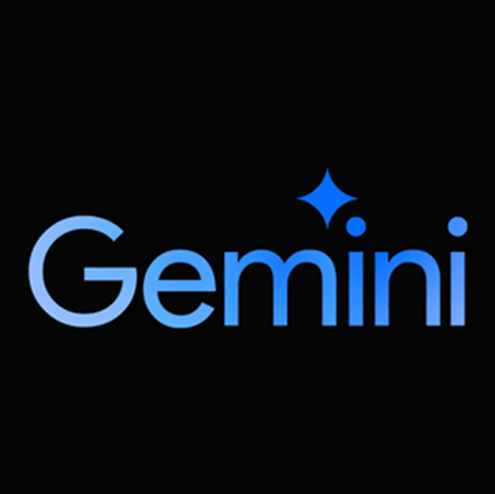 https://copilot.microsoft.com
https://gemini.google.com/
https://chat.openai.com
Trent-ESL 2024
3
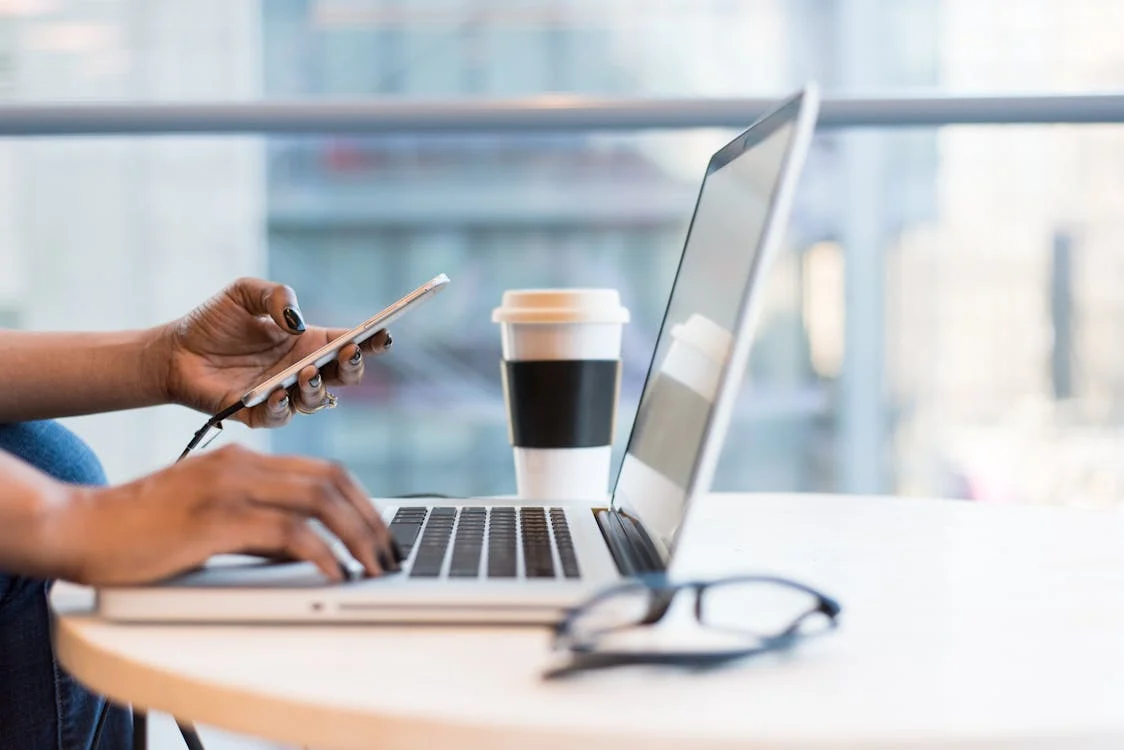 What can LLMs do?
Generate coherent responses to various prompts
Preform language processing tasks
Translation
Summarization
Writing an array of texts
Trent-ESL 2024
4
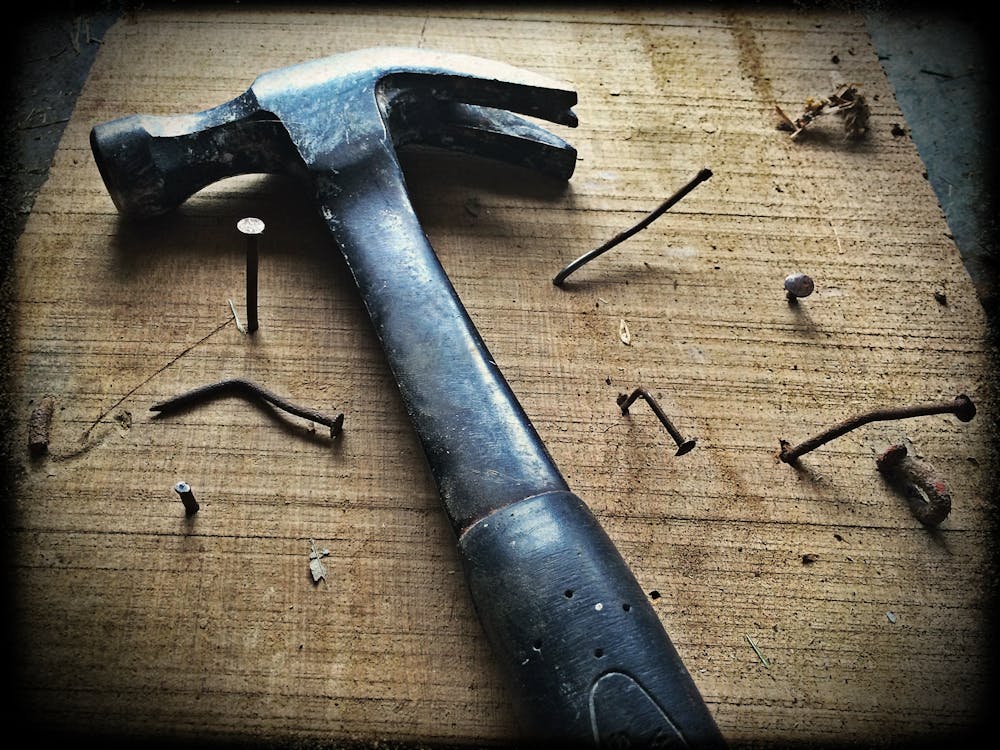 What can’t LLMs do (yet)?
Use common sense or “real-world” knowledge beyond their training
Understand context beyond the information they are provided 
Remember much of an ongoing conversation
Be creative
Trent-ESL 2024
5
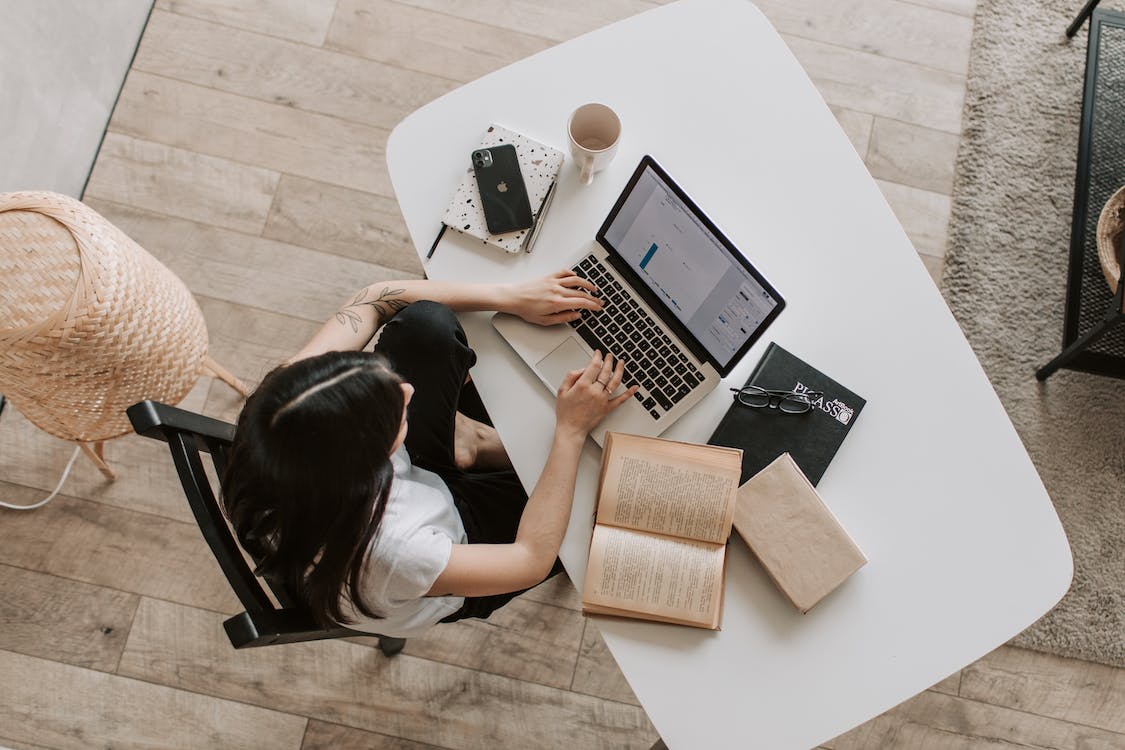 AI for Individualized and Self-directed Learning
Personalized Learning
Activities can be optimized for the needs and interests of each student
Self-directed Learning 
Students can have greater autonomy over what and how they are learning
Trent-ESL 2024
6
AI as a Speaking or Texting Partner
Google Gemini
ChatGPT + Voice Control for ChatGPT (Chrome Extension)
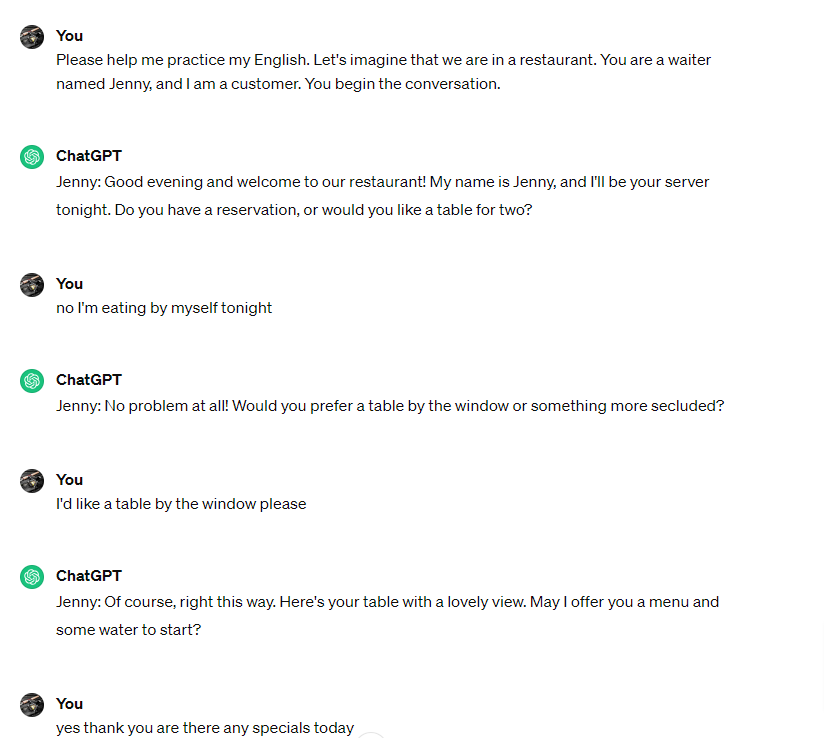 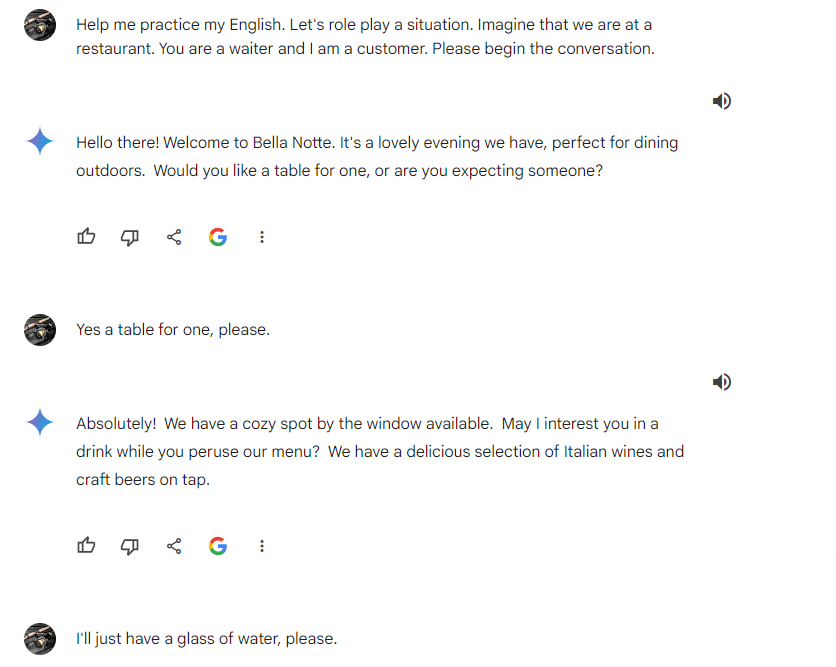 Trent-ESL 2024
7
AI for Generating  Examples
ChatGPT
Microsoft CoPilot
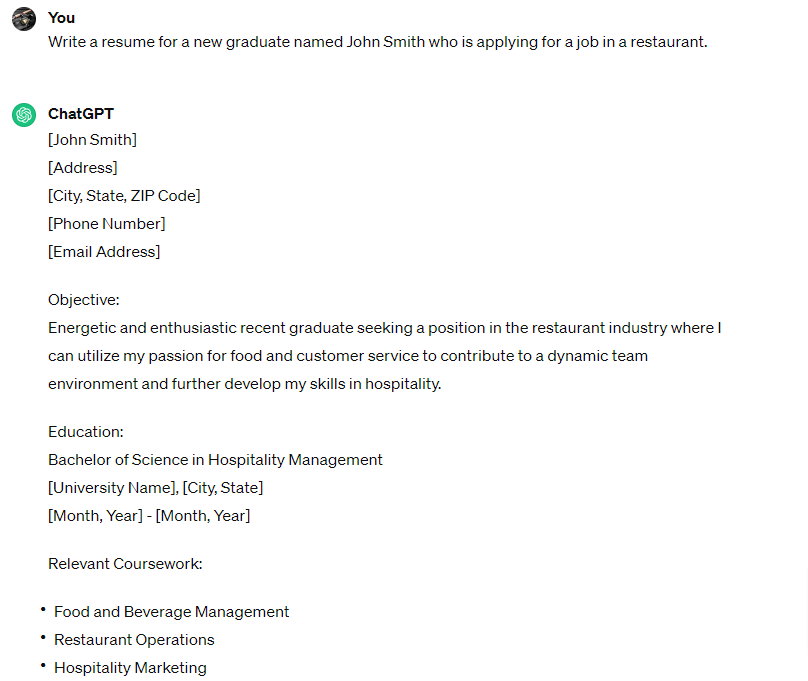 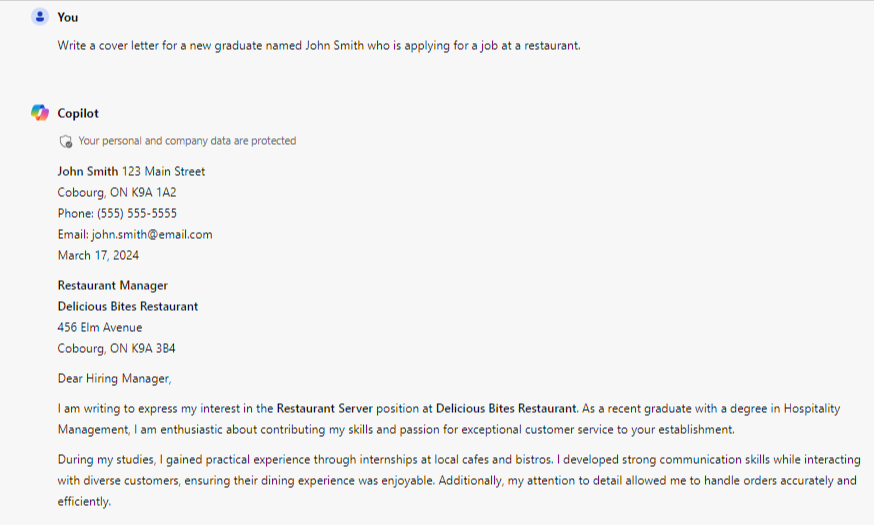 Trent-ESL 2024
8
AI as a Writing Assistant or Tutor
ChatGPT
Microsoft CoPilot
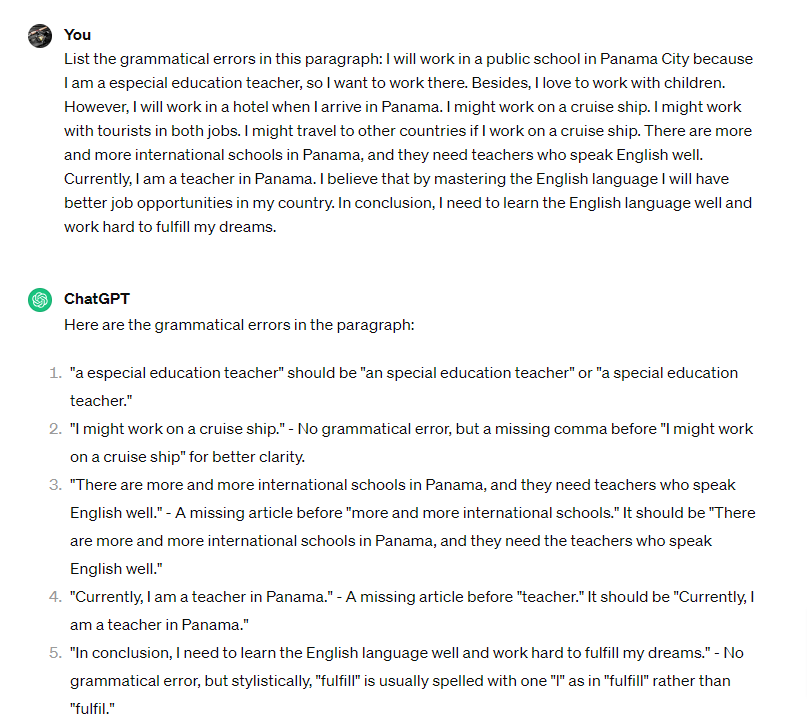 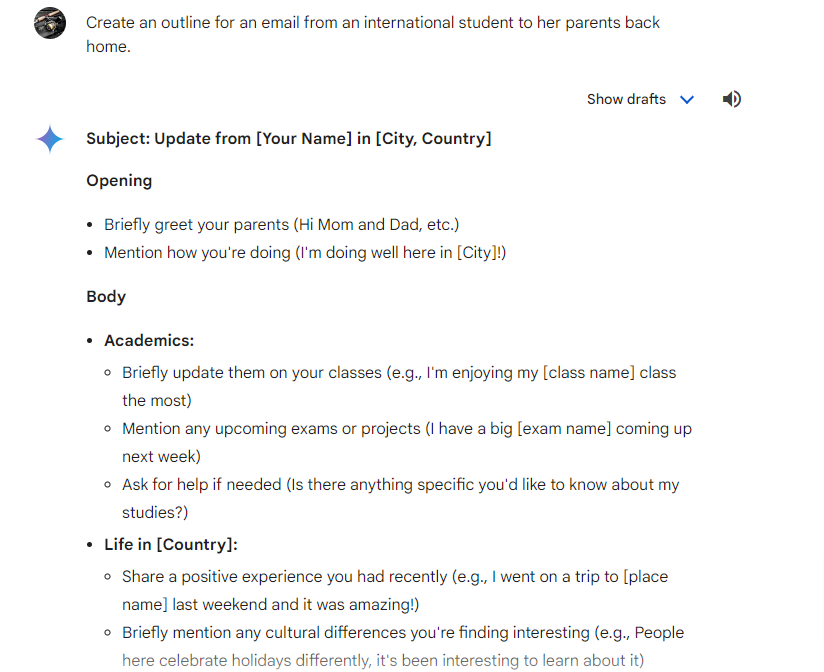 Trent-ESL 2024
9
AI for Self-study Resources
Microsoft CoPilot
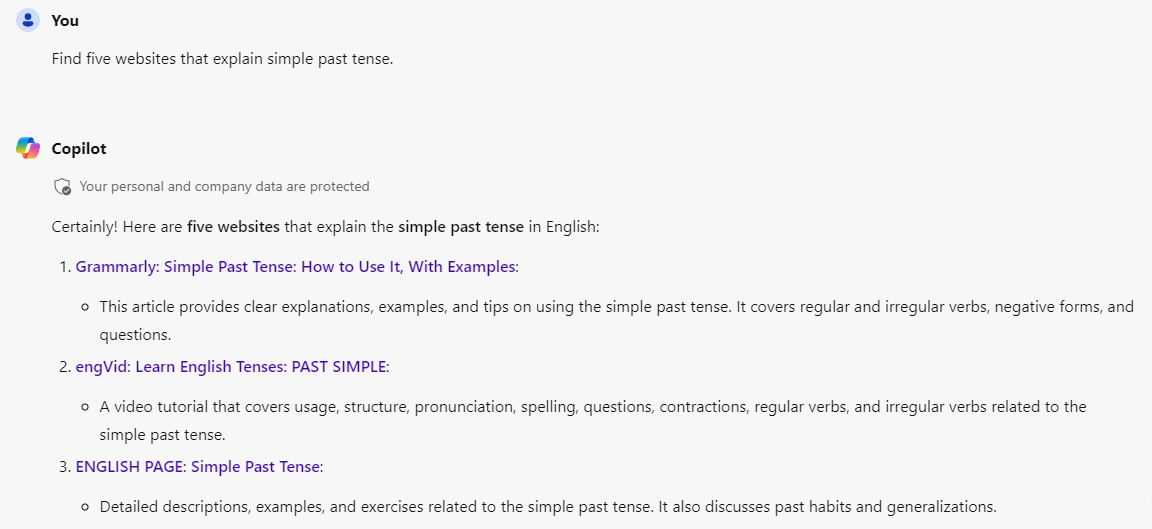 Google Gemini
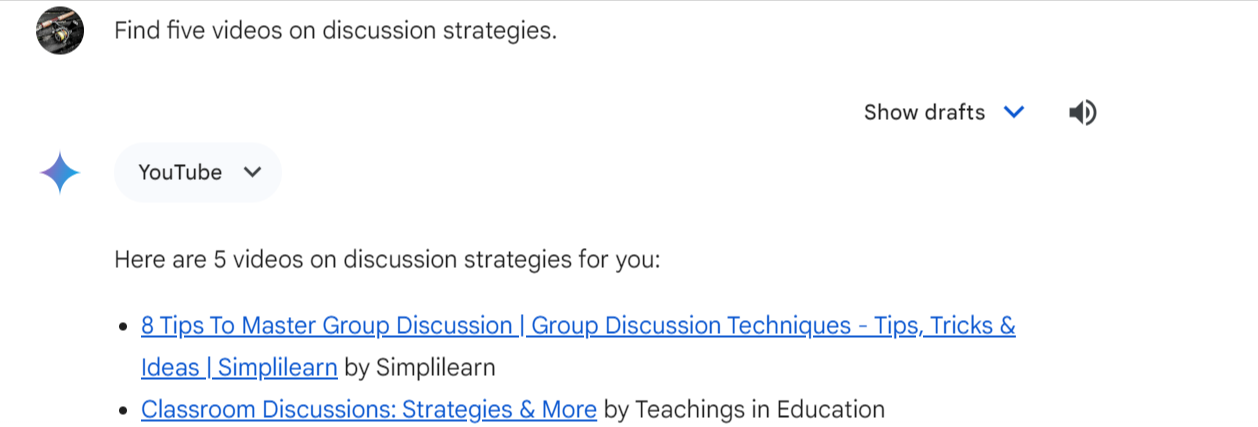 Trent-ESL 2024
10
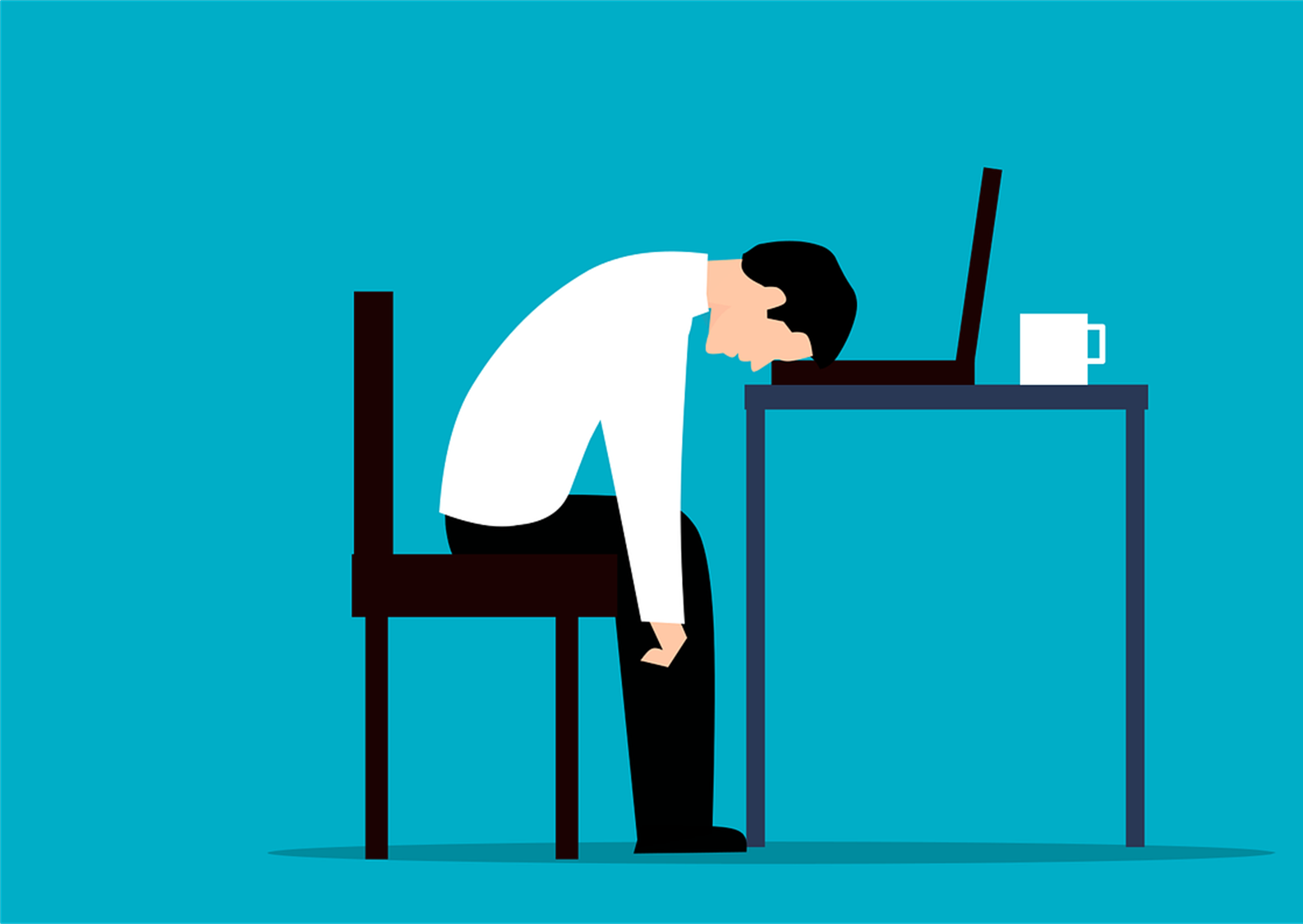 AI for Saving Time
Lesson Plans
Creating Materials
Suggesting Activities and Vocabulary
Creating Activities
Proofreading and Feedback
Marking
Trent-ESL 2024
11
Lesson Plans and Outlines
ChatGPT
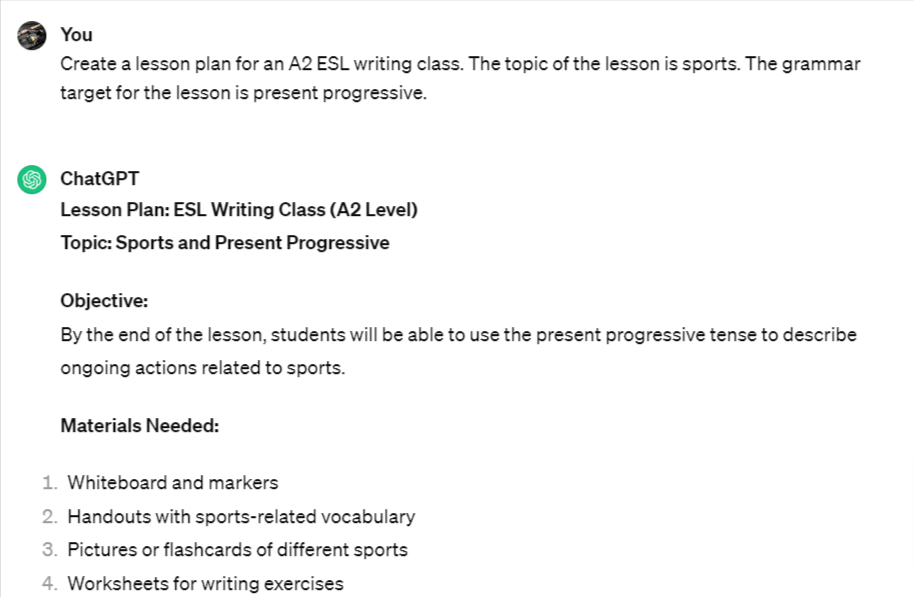 Trent-ESL 2024
12
Creating Materials
Microsoft CoPilot
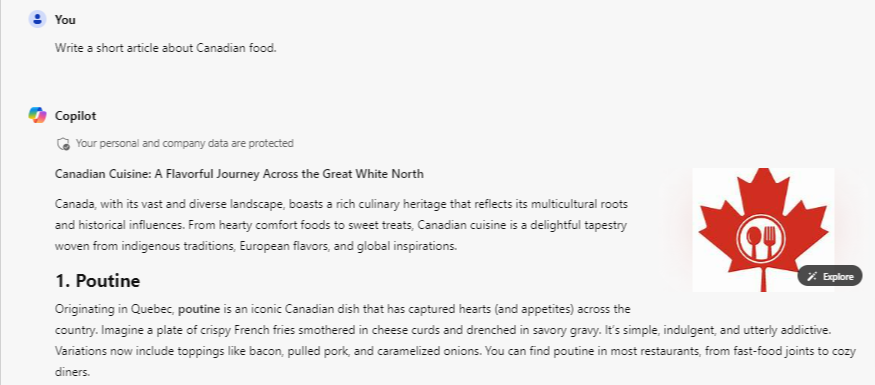 Trent-ESL 2024
13
Suggesting Activities and Vocabulary
ChatGPT
Microsoft CoPilot
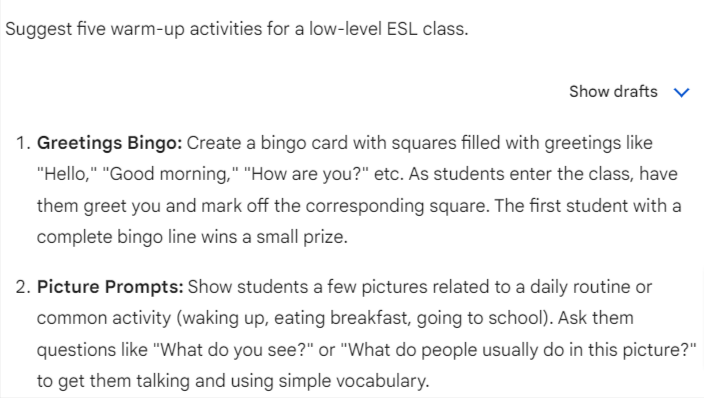 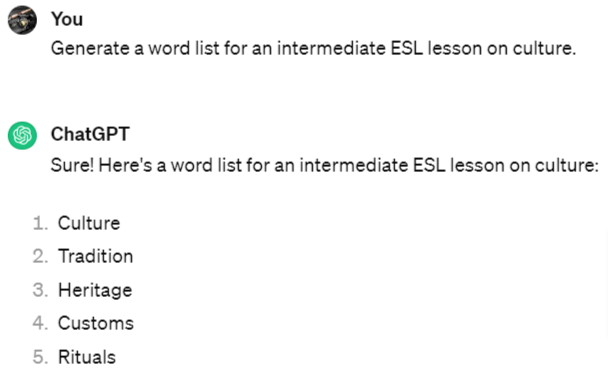 Trent-ESL 2024
14
Generating Activities
ChatGPT
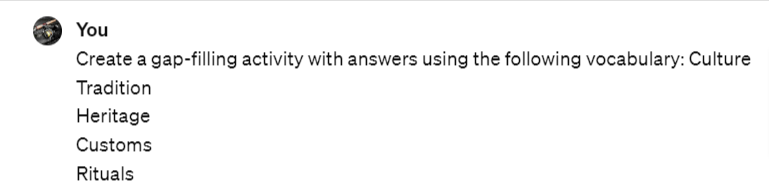 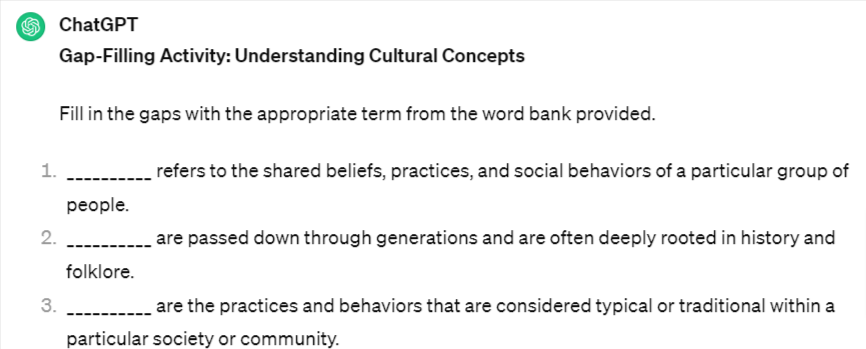 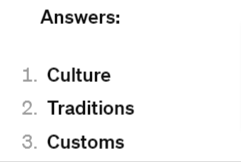 Trent-ESL 2024
15
Proofreading and Feedback
ChatGPT
Google Gemini
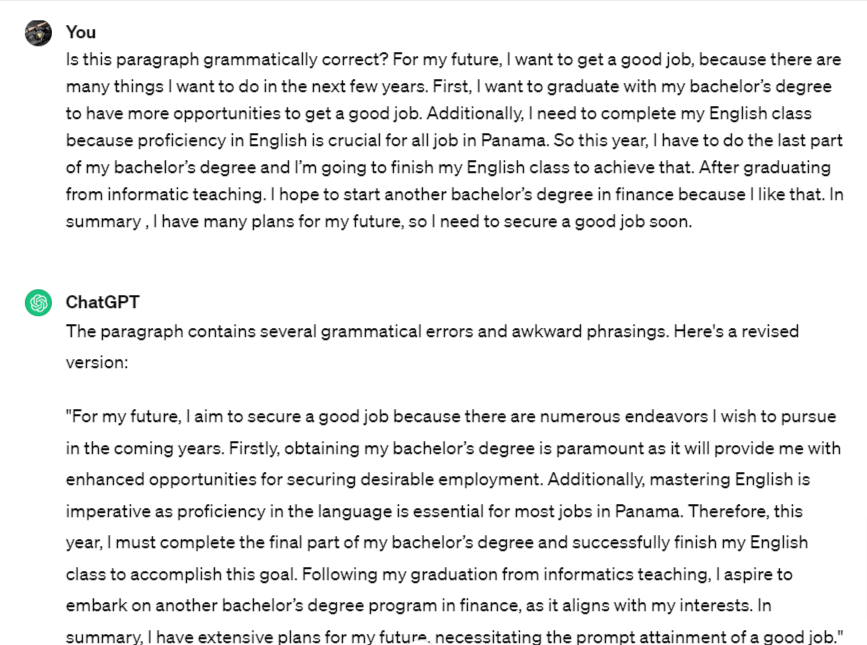 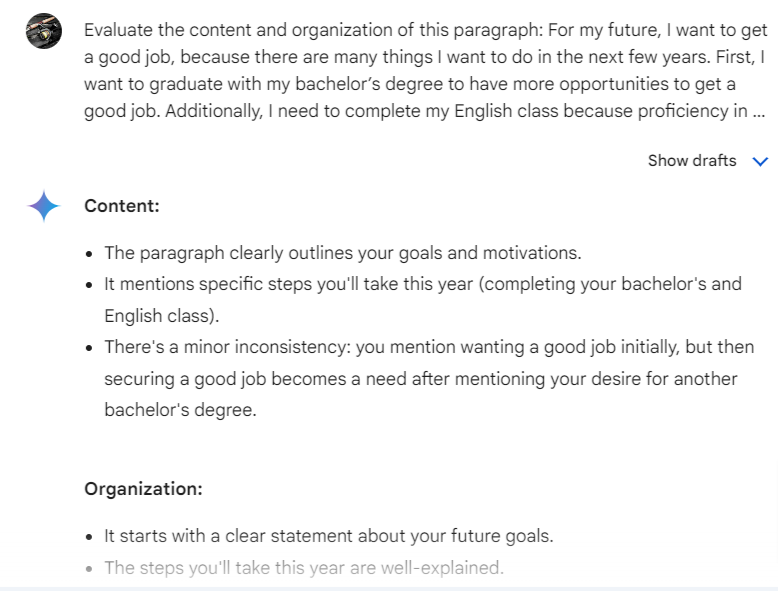 Trent-ESL 2024
16
Marking
Microsoft Copilot
ChatGPT
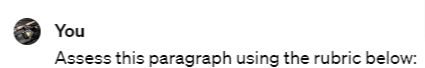 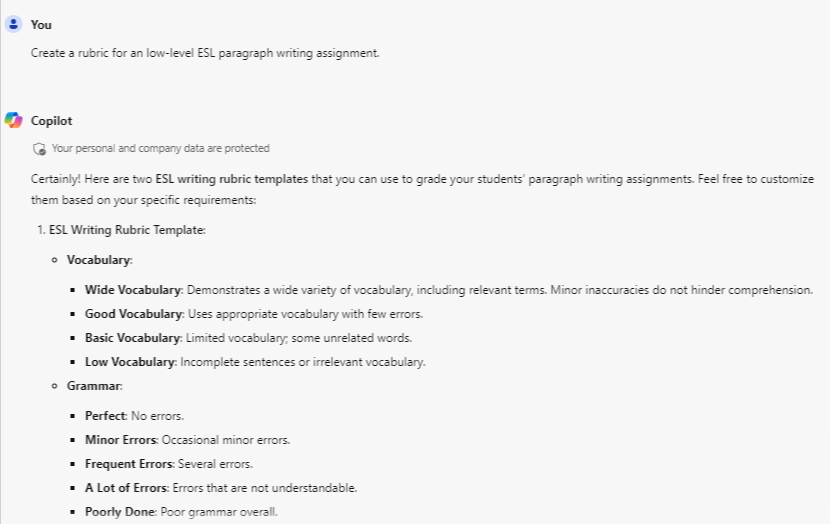 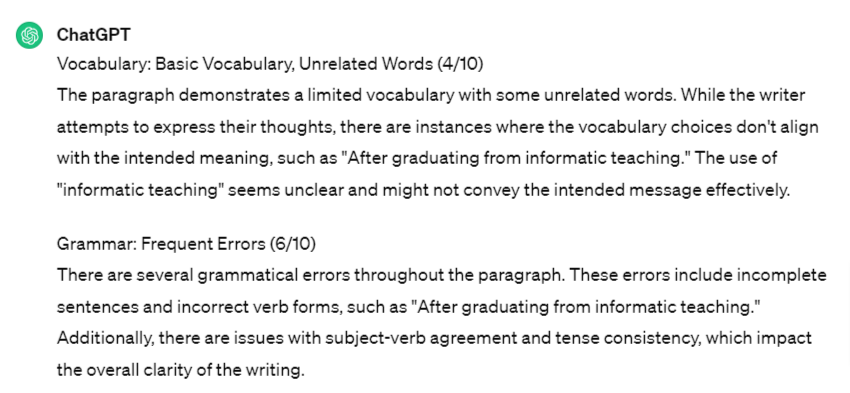 Trent-ESL 2024
17
Limitations and Concerns
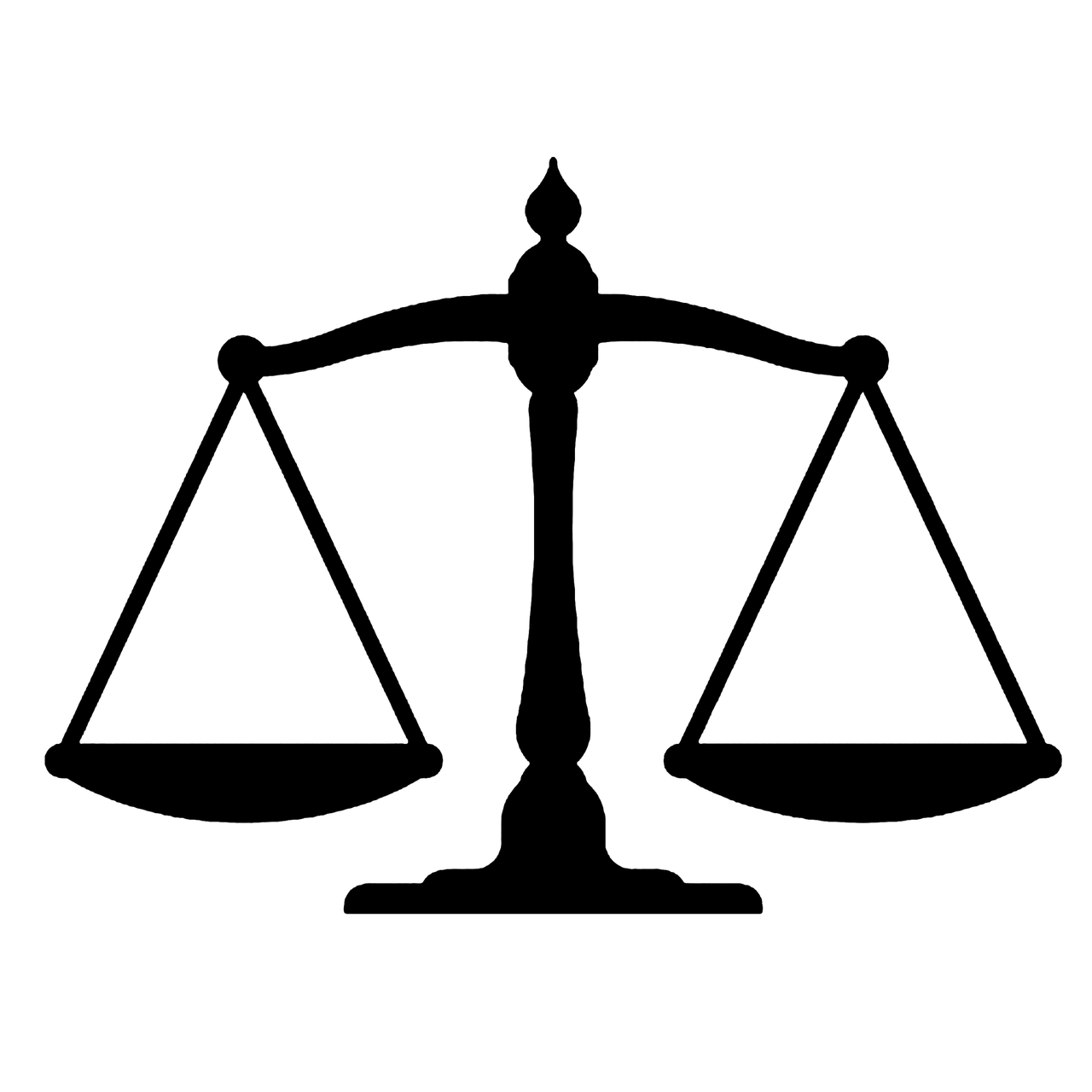 Loss of personal connection with students
Bias in the algorithm
Accuracy and quality control
Loss of creativity and personalization
Security and privacy
Trent-ESL 2024
18
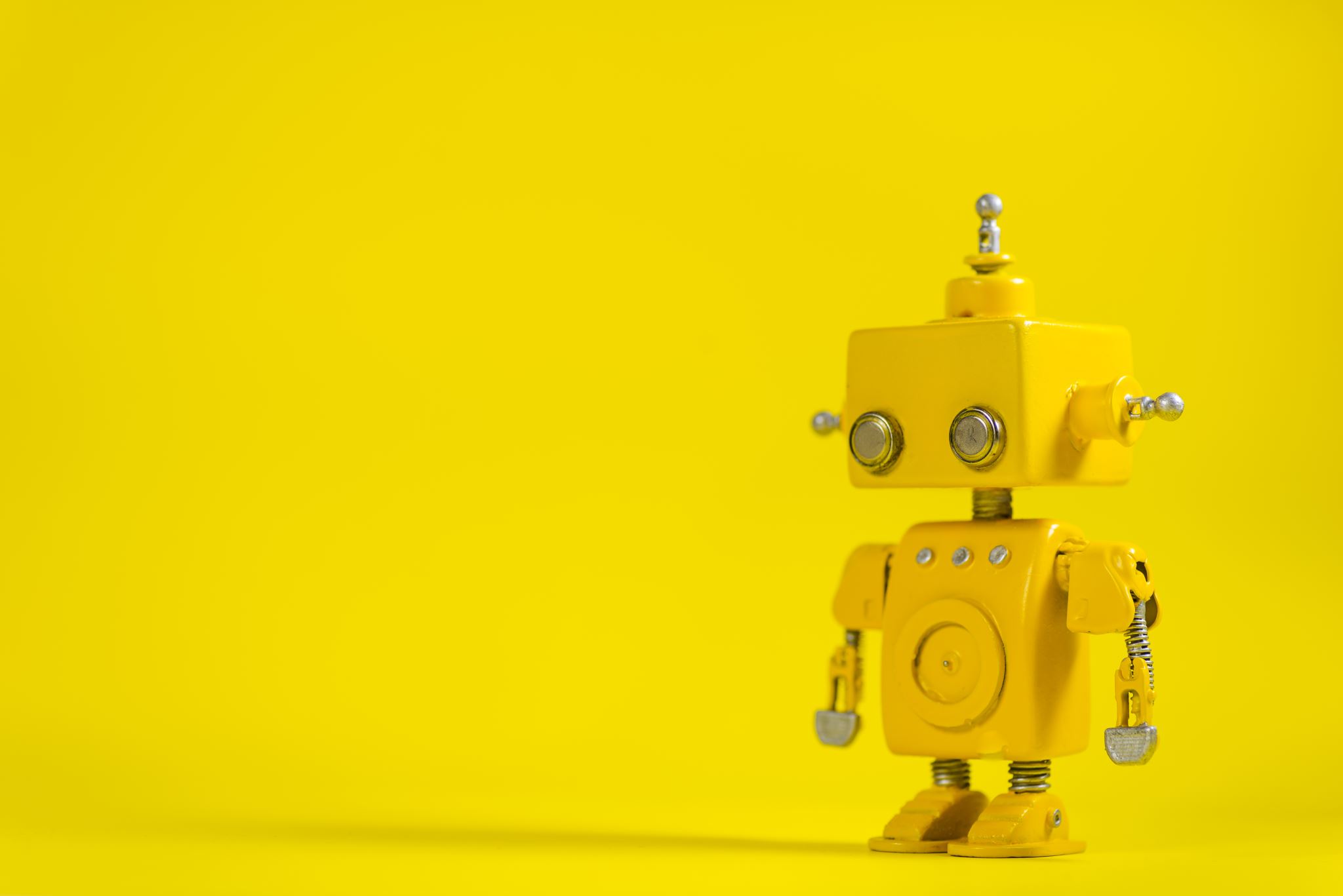 Additional Resources
What is Artificial Intelligence? | Quick Learner 
How is artificial intelligence (AI) used in education? 
Education in the age of AI (Artificial Intelligence) | Dale Lane | TEDxWinchester 
10 Powerful AI Tools for Language Teachers
7 AI Tools That Help Teachers Work More Efficiently
Artificial intelligence in language instruction: impact on English learning achievement, L2 motivation, and self-regulated learning
Exploring the Application of Artificial Intelligence in Foreign Language Teaching: Challenges and Future Development
Using Artificial Intelligence for Foreign Language Learning
Essentials of Artificial Intelligence for Language Learning
How artificial intelligence is revolutionizing language learning
Trent-ESL 2024
19